СОЦІАЛЬНА
ФІЛОСОФІЯ
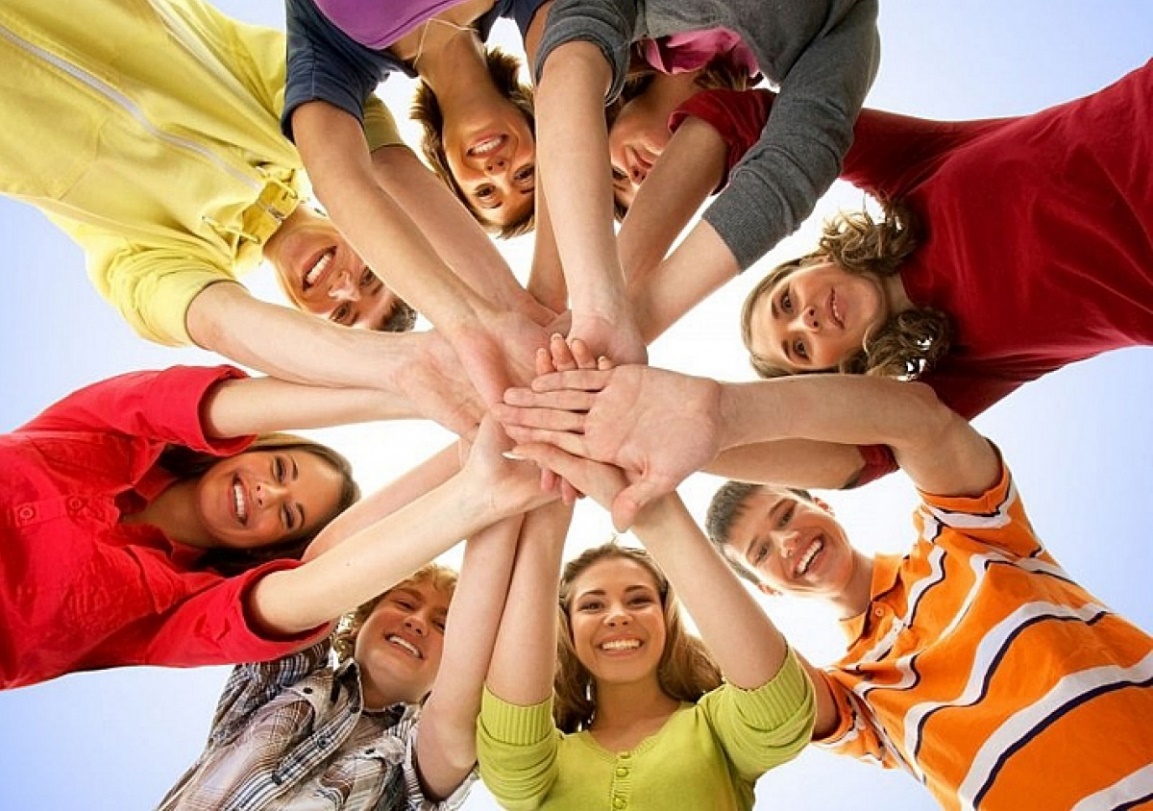 План
Соціальна філософія: об’єкт, предмет, завдання. Специфіка пізнання соціального.
Філософські концепції розуміння суспільства.
Філософія історії: проблема осмислення історичного процесу.
Соціальна філософія – це система теоретичного знання про найбільш загальні особливості, закономірності та тенденції взаємодії соціальних явищ, цивілізаційного існування; функціонування і розвиток суспільства як цілісної системи.Об’єктом соціальної філософії є соціальне життя, усе розмаїття соціальних процесів і явищ.  Предметом соціальної філософії є закономірності і тенденції розвитку суспільства, утворення історичних спільнот людей, взаємозв’язок між ними та їхня роль у суспільстві.
Головне завдання соціальної філософії – виявити в розмаїтті суспільних процесів, фактів, явищ, подій світоглядні, смислоутворювальні чинники і мотиви людської діяльності, з’ясувати як суспільство породжує людські інтереси, формує соціальні ідеали, утворює різноманітні системи соціальних цінностей і взаємодії.
Основні проблеми соціальної філософії:
Сутність суспільства
Походження суспільства
Структуру суспільства 
Фундаментальні закономірності суспільного розвитку 
Перспективи суспільного розвитку 
Закономірності функціонування суспільної системи
Соціальне – те, що стосується суспільства.Сукупність ознак і особливостей суспільних відносин, що виявляється у стосунках індивідів і спільнот, їх ставленні до свого місця в суспільстві, а також до явищ і процесів суспільного.Соціальне пізнання – пізнання соціальних реалій життєвого середовища людей – постає як необхідна умова його налагодження відповідно до природи і призначення людини.
Термін «суспільство» у вузькому розумінні:1) суспільство як сукупність суспільних відносин. 2) суспільство як певний етап людської історії (первісне суспільство, індустріальне суспільство, інформаційне суспільство тощо);3) окреме, конкретне суспільство, що є самостійним суб'єктом історії (українське суспільство, американське суспільство тощо).Суспільство в широкому розумінні - якісно відмінне від природи, багатомірне, внутрішньо розгалужене і водночас органічно цілісне утворення, що постає як сукупність історично сформованих способів і форм взаємодії та об’єднання (діяльності, відносин, поведінки, спілкування, регуляції, пізнання), в яких знаходить свій вияв всебічна і багаторівнева взаємозалежність людей.
Теологічна
Релігійно-міфологічна
Натуралістична
Основні концепції розуміння суспільства
Ідеалістична
Методологічного індивідуалізму
Діалектико-матеріалістична
Інтерпретація соціальної дії
МАТЕРІАЛЬНА — охоплює процеси матеріального виробництва,розподілу, обміну, споживання, а також продуктивні сили й виробничівідносини, науково-технічний прогрес і технологічну революцію
МАТЕРІАЛЬНА — охоплює процеси матеріального виробництва,розподілу, обміну, споживання, а також продуктивні сили й виробничівідносини, науково-технічний прогрес і технологічну революцію
СОЦІАЛЬНО-ПОЛІТИЧНА — включає соціальні та політичні стосунки людей у суспільстві (національні, групові, міждержавні суспільні організації)
СОЦІАЛЬНО-ПОЛІТИЧНА — включає соціальні та політичні стосунки людей у суспільстві (національні, групові, міждержавні суспільні організації)
Сфери 
суспільного 
життя
Сфери 
суспільного 
життя
ДУХОВНА — це широкий комплекс ідей, поглядів, уявлень, тобто весь спектр виробництва свідомості (як індивідуальної, так і суспільної), трансформації її від однієї інстанції до іншої (засоби масового інформування), перетворення в індивідуальний духовний світ людини
ДУХОВНА — це широкий комплекс ідей, поглядів, уявлень, тобто весь спектр виробництва свідомості (як індивідуальної, так і суспільної), трансформації її від однієї інстанції до іншої (засоби масового інформування), перетворення в індивідуальний духовний світ людини
КУЛЬТУРНО-ПОБУТОВА — охоплює виробництво культурних цінностей, передачу їх від одного покоління до іншого, життя сім'ї, побутові проблеми (організація відпочинку, вільного часу), освіту, виховання
КУЛЬТУРНО-ПОБУТОВА — охоплює виробництво культурних цінностей, передачу їх від одного покоління до іншого, життя сім'ї, побутові проблеми (організація відпочинку, вільного часу), освіту, виховання
Економічна сфера суспільної діяльності 
(інститут розподілу праці, власності, заробітної плати)
Політична сфера суспільної діяльності 
(держава, армія, партії)
Соціальні 
інститути
Духовна сфера суспільної діяльності 
(мораль, право, мистецтво, релігія)
Інші сфери 
(інститут сім’ї , культури, виховання)
Філософія історії – галузь філософського знання, що вивчає історичний процес та його складові як своєрідні, внутрішньо розгалужені і водночас цілісні утворення в їхньому взаємозв’язку і змінах; способи і форми історичного пізнання, основні особливості використання історичних знань.
Концепції історичного розвитку:
Лінійні  - образ історії як незворотної послідовності подій; геометричним аналогом цієї моделі спрямованості історії є пряма. Лінійність – це послідовність таких подій, які ведуть до певного стану суспільства. 
Циклічні - тлумачаться як послідовність подій, що повторюються через певні проміжки часу. Для філософії історії характерні циклічні концепції, побудовані за метафорою кола, тому часто вживають замість поняття циклу поняття кругообігу.
Прогрес - це напрям розвитку, що характеризується переходом від нижчого до вищого, від менш досконалого до більш досконалого. Регрес - перехід від вищого до нижчого, від більш досконалого до менш досконалого.
Основні критерії історичного прогресу:- духовний розвиток людини  - просування до об’єднання людства  - розширення свободи людини- оволодіння силами природи - розвиток продуктивних сил
Ознаки інформаційного суспільства
1) повсюдне впровадження науко- і інформаційномістких технологій; 
2) бурхливе зростання індустрії знань, у яку переміщується все більше і більше людей і ресурсів; 
3) у сфері освіти, науки, комп'ютерної діяльності, ЗМІ тощо продукується більше половини національного продукту;
4) радикальні зміни у співвідношенні робочого і вільного часу та особистих настановах людини; 
5) зміна мотивацій людини від суто матеріальних цінностей і власності до можливостей самовираження та саморозвитку, задоволення роботою і життям; 
6) використання інформації не лише для створення матеріальних і культурних благ, а й значною мірою для того, щоб формувати у громадян певні економічні, соціальні і політичну позиції; 
7) формується новий тип споживача інформації.
Глобальні проблеми сучасності:
Духовна криза
Загроза світової війни із застосуванням зброї масового ураження
Масові захворювання, поширення COVID-19 
Зростання тероризму 
Вичерпання природних ресурсів планети  
Поглиблення екологічної кризи 
Нерівномірний соціально-економічний розвиток країн 
Демографічна проблема  
Глобальна зміна клімату
Дякую за увагу!
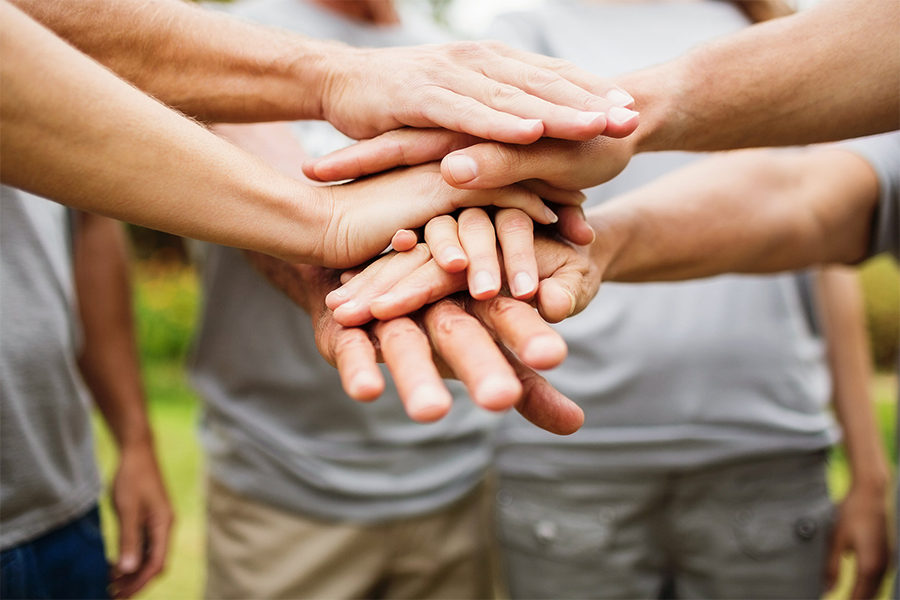 Бережіть здоров’я та теплі радісні стосунки з дорогими для вас людьми!
